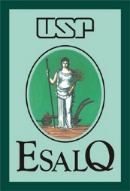 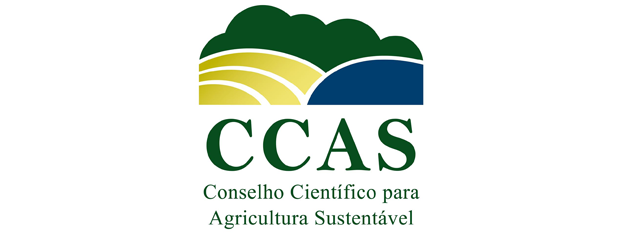 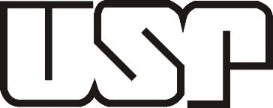 Engenheiro Agrônomo:Atribuições, formação e mercado de trabalho

JOSÉ OTAVIO MENTEN
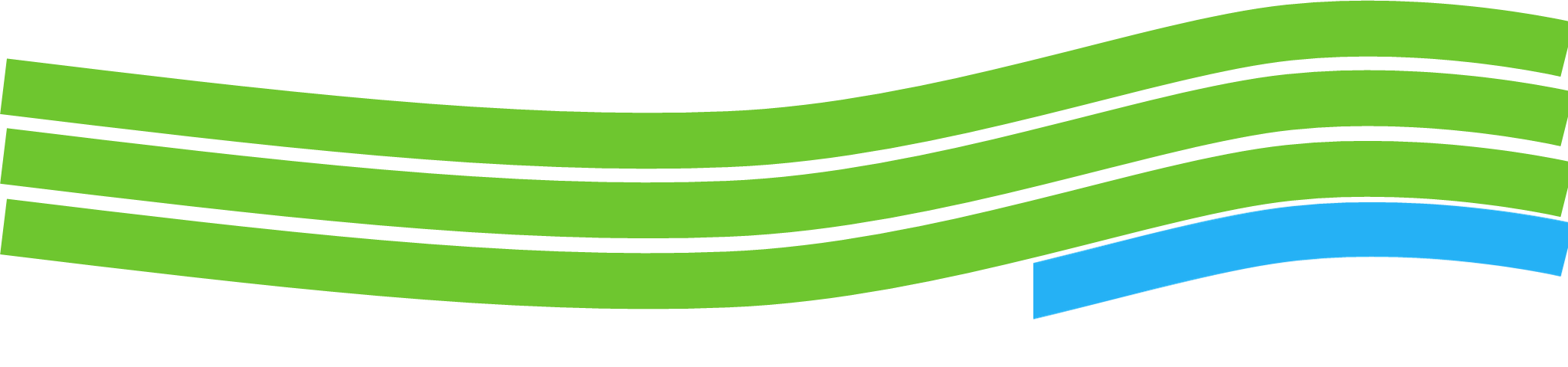 CREA – MG, BELO HORIZONTE – MG, 20/10/2015
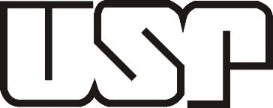 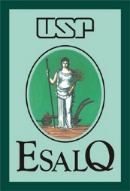 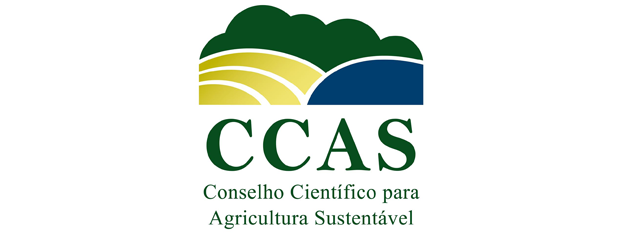 Atribuições profissionais
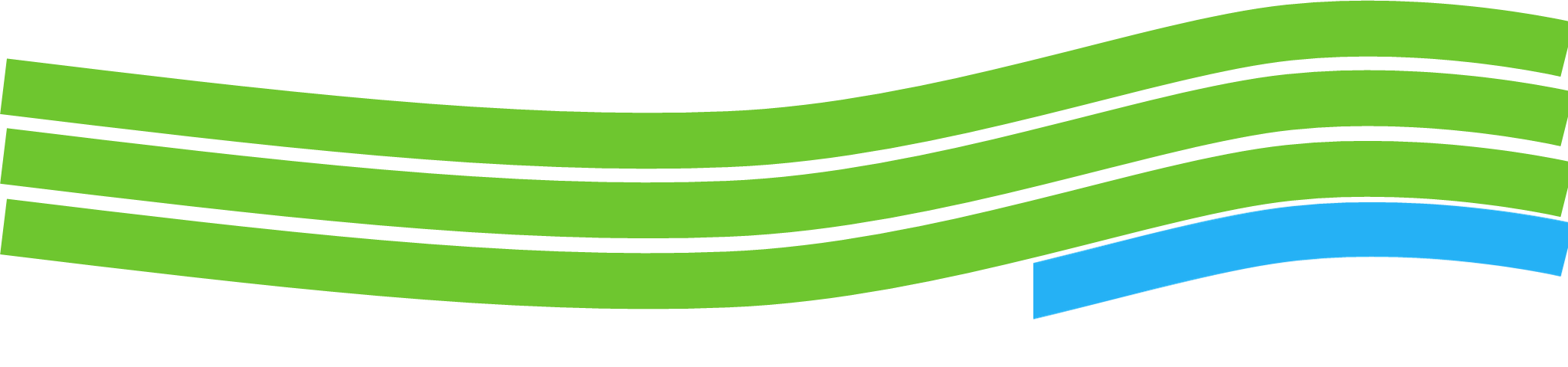 ENGENHARIA AGRONÔMICA
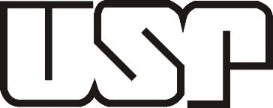 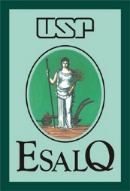 Insumos
Máquinas
Seguro
Planejamento
Financiamento
10% PIB Brasil
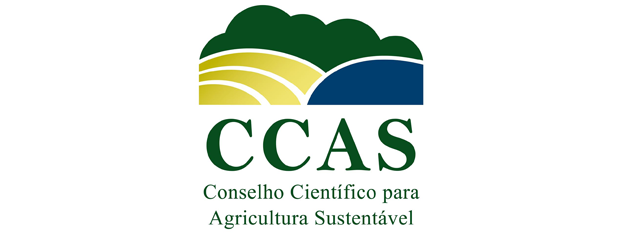 Dentro da Porteira
Depois da Porteira
Antes da Porteira
Produção
Administração
Assistência Técnica
25% PIB Brasil
Armazenamento
Transporte
Agroindústrias
Mercado Externo
65% PIB Brasil
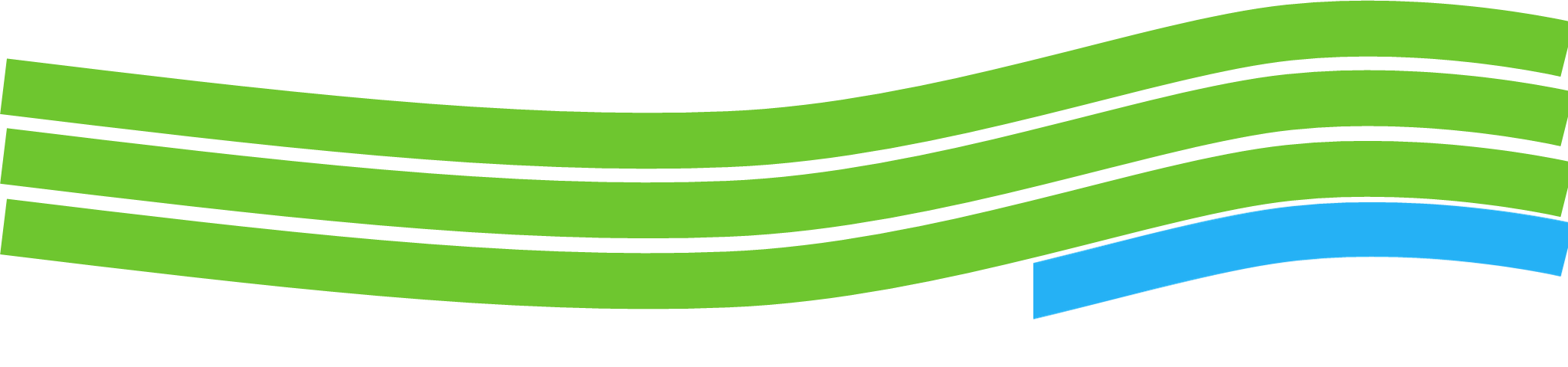 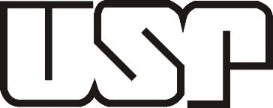 ENGENHARIA AGRONÔMICA
CAMPOS DE ATUAÇÃO
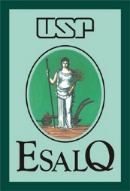 Áreas de Conhecimento Profissionalizantes
“Grandes Áreas”
Recursos Naturais/ Manejo Ambiental
Produção Vegetal
Produção Animal
Processamento de Produtos Agropecuários
Engenharia de Biossistemas
Economia, Administração e Sociologia Rural
Biotecnologia
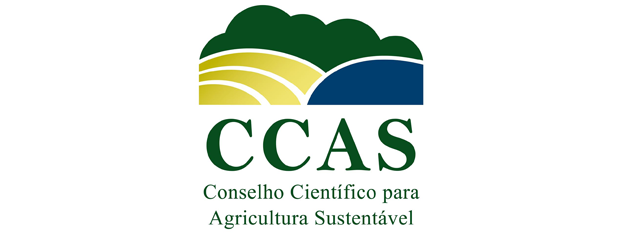 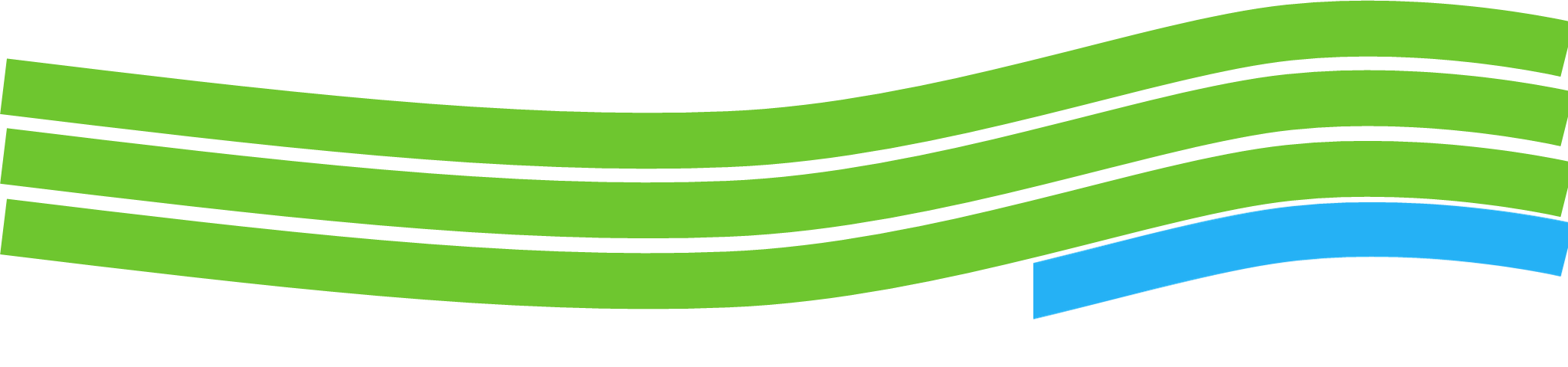 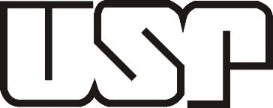 RECURSOS NATURAIS / MANEJO AMBIENTAL
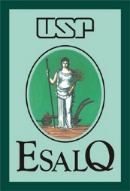 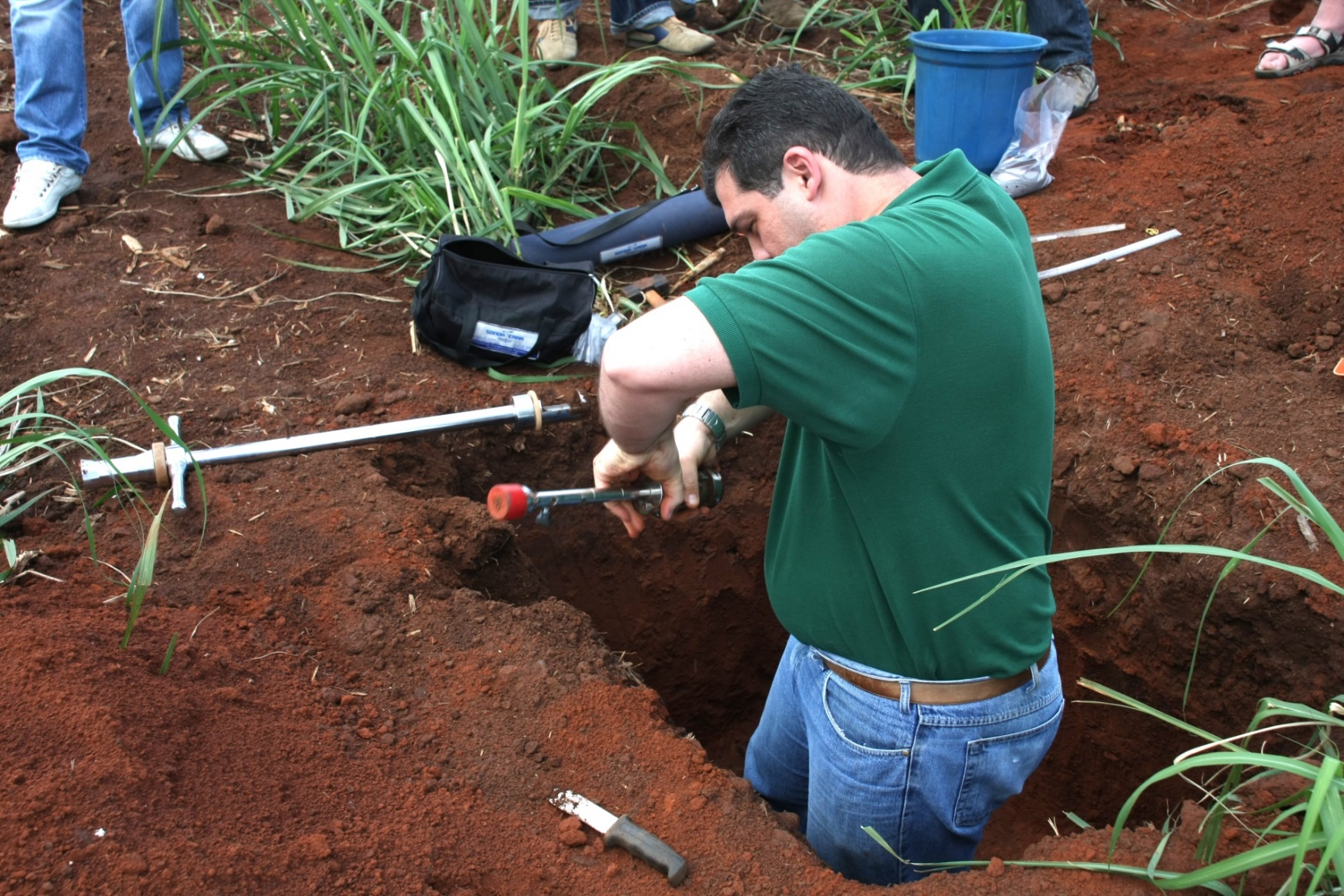 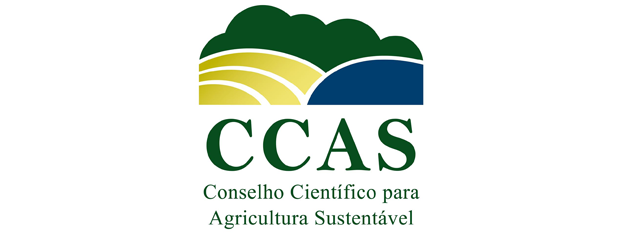 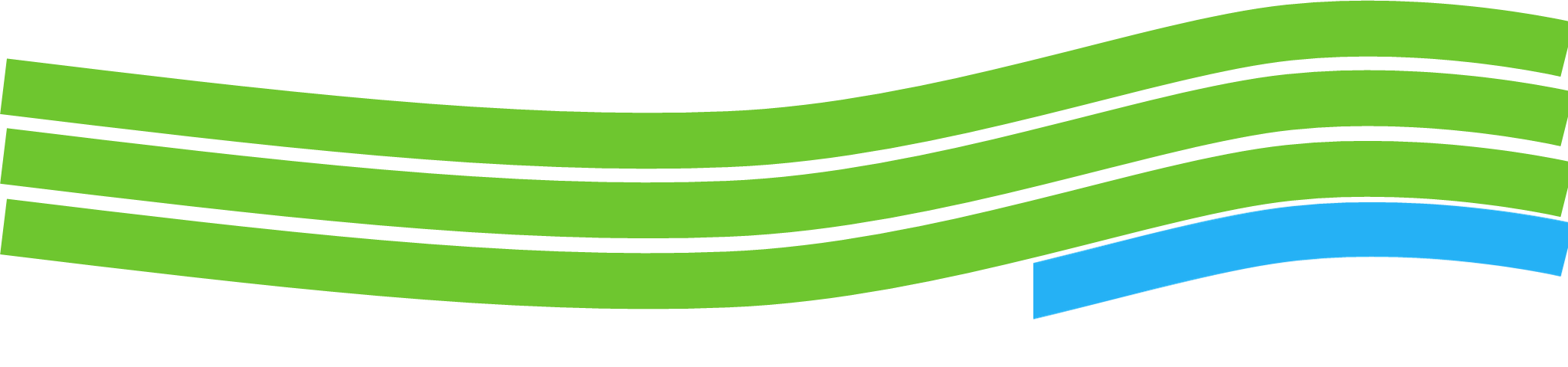 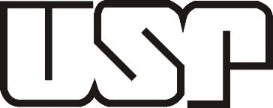 PRODUÇÃO VEGETAL
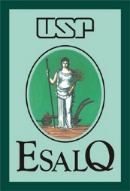 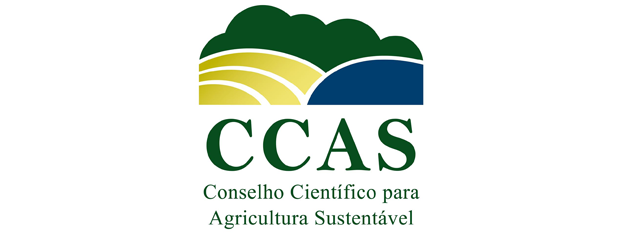 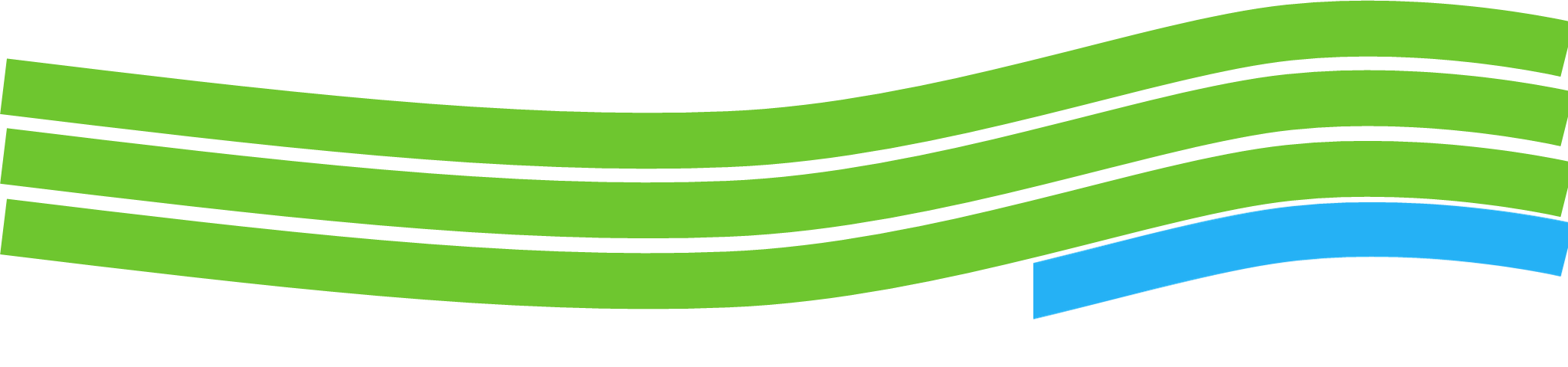 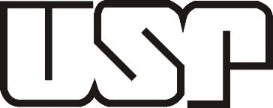 PRODUÇÃO ANIMAL
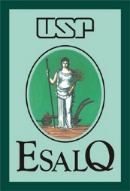 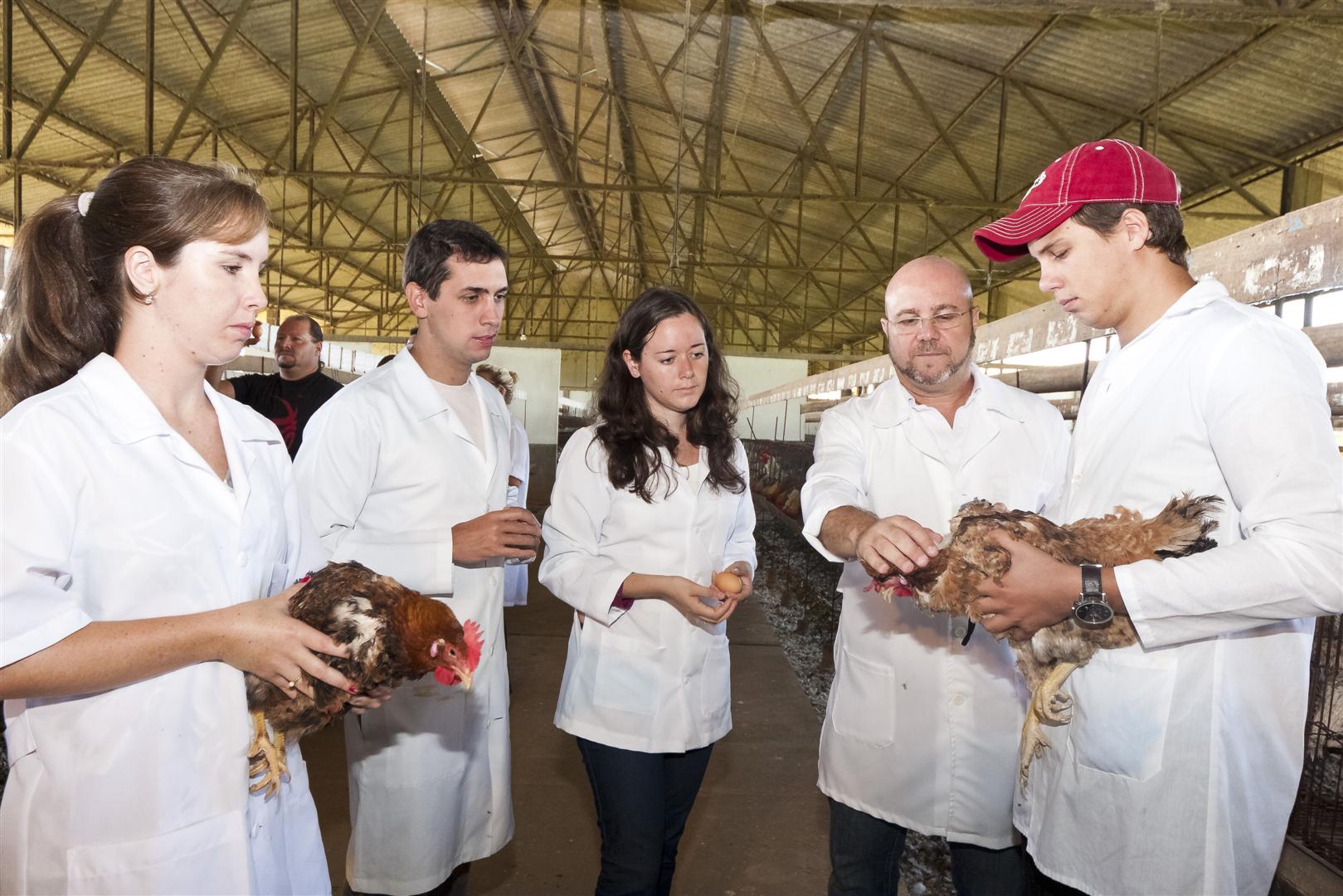 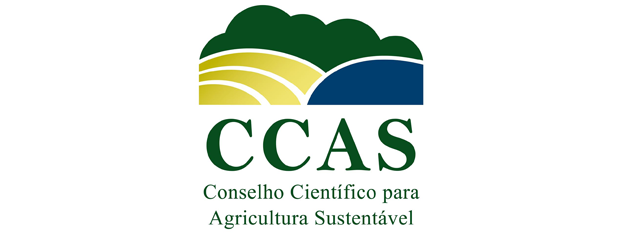 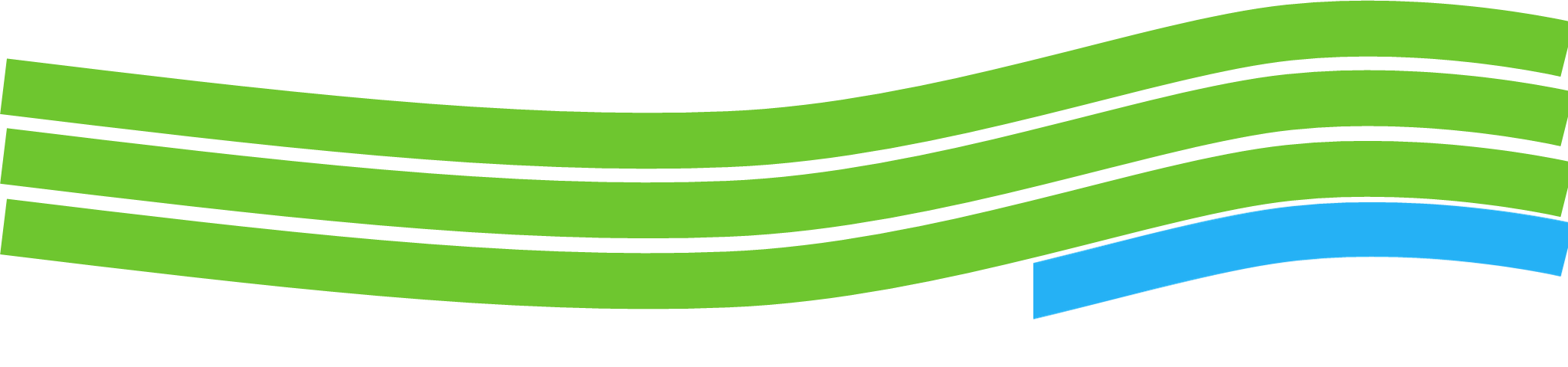 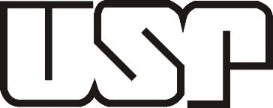 PROCESSAMENTO DE PRODUTOS AGROPECUÁRIOS
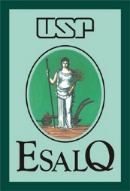 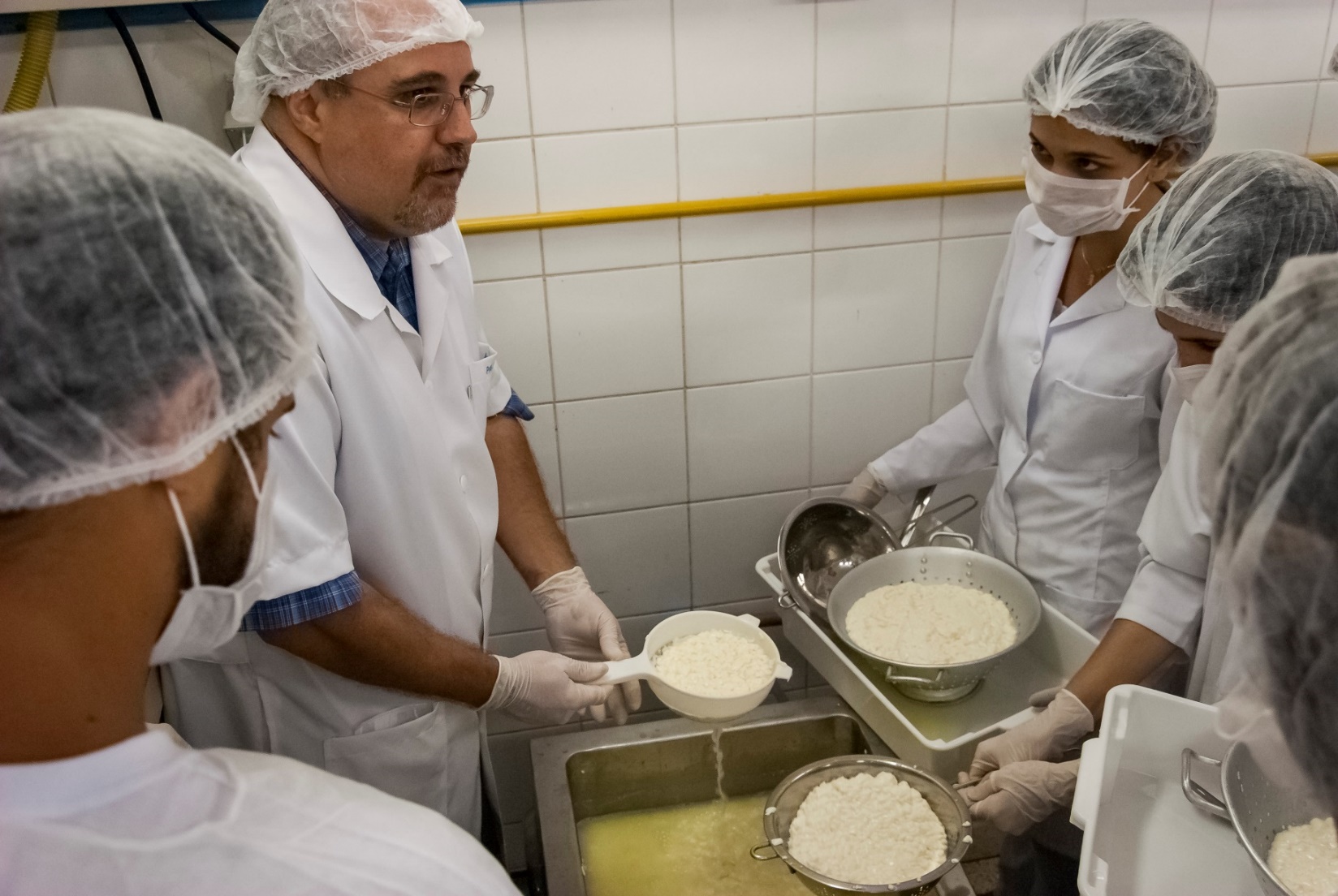 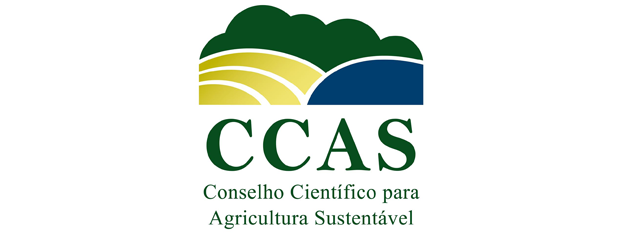 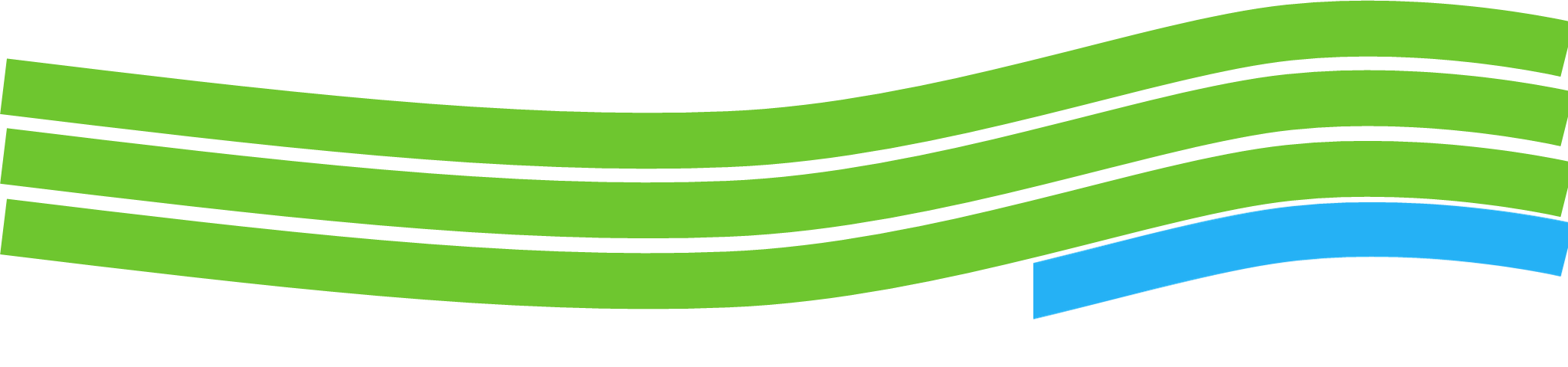 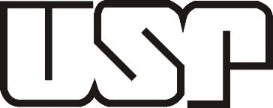 ENGENHARIA DE BIOSSISTEMAS
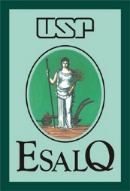 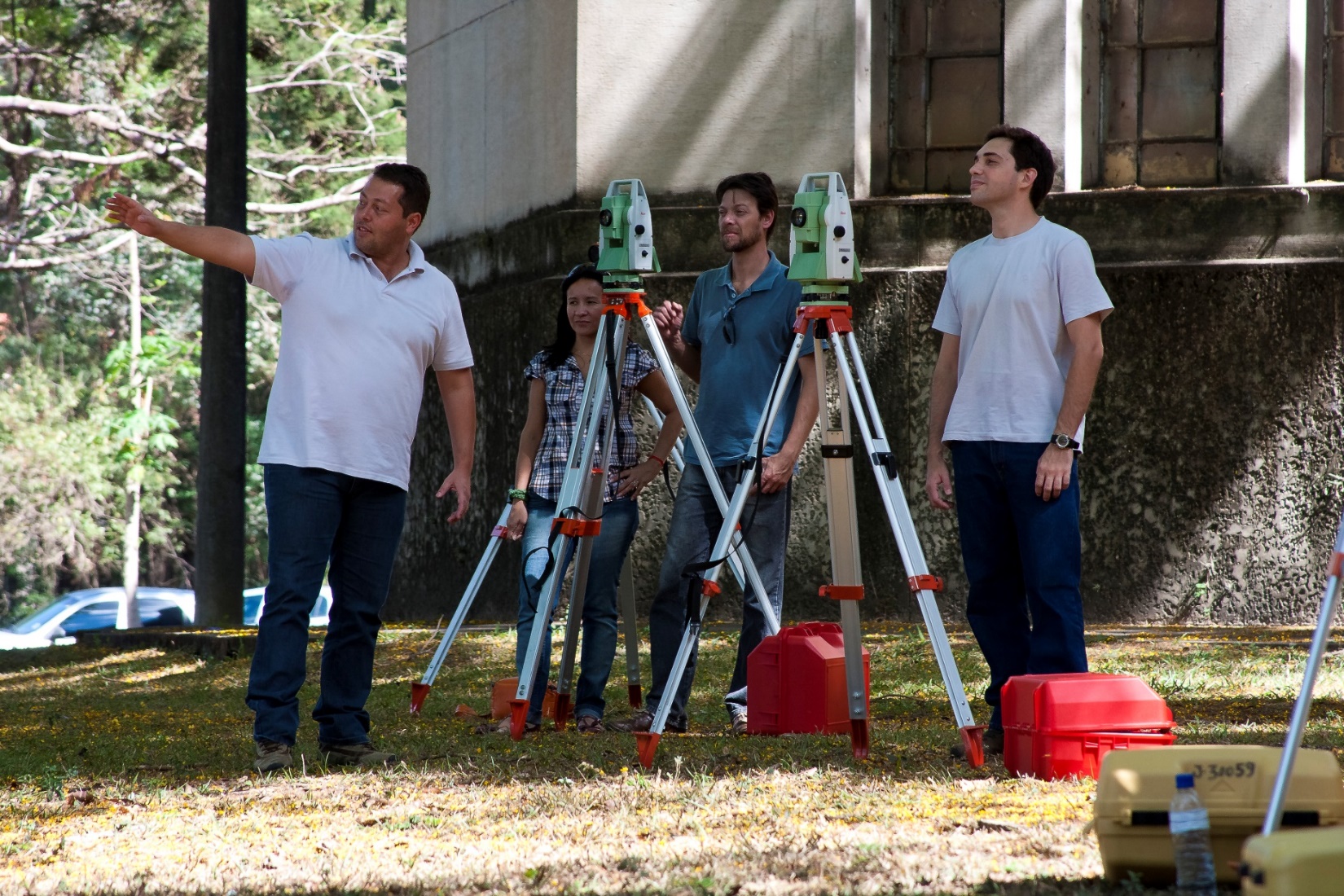 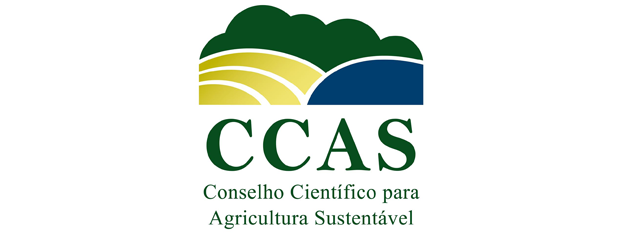 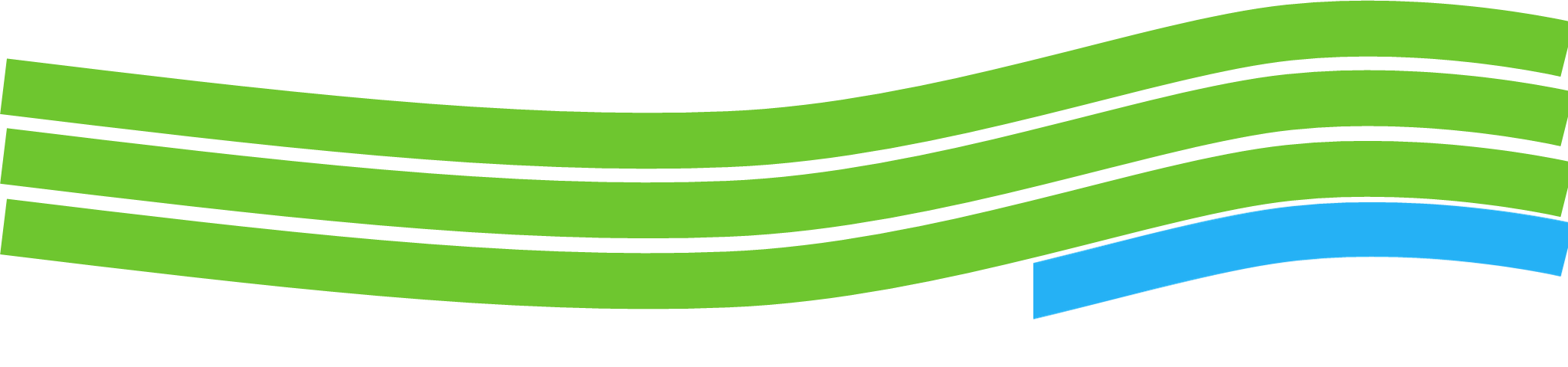 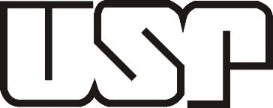 ECONOMIA, ADMINISTRAÇÃO E SOCIOLOGIA RURAL
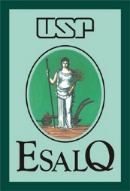 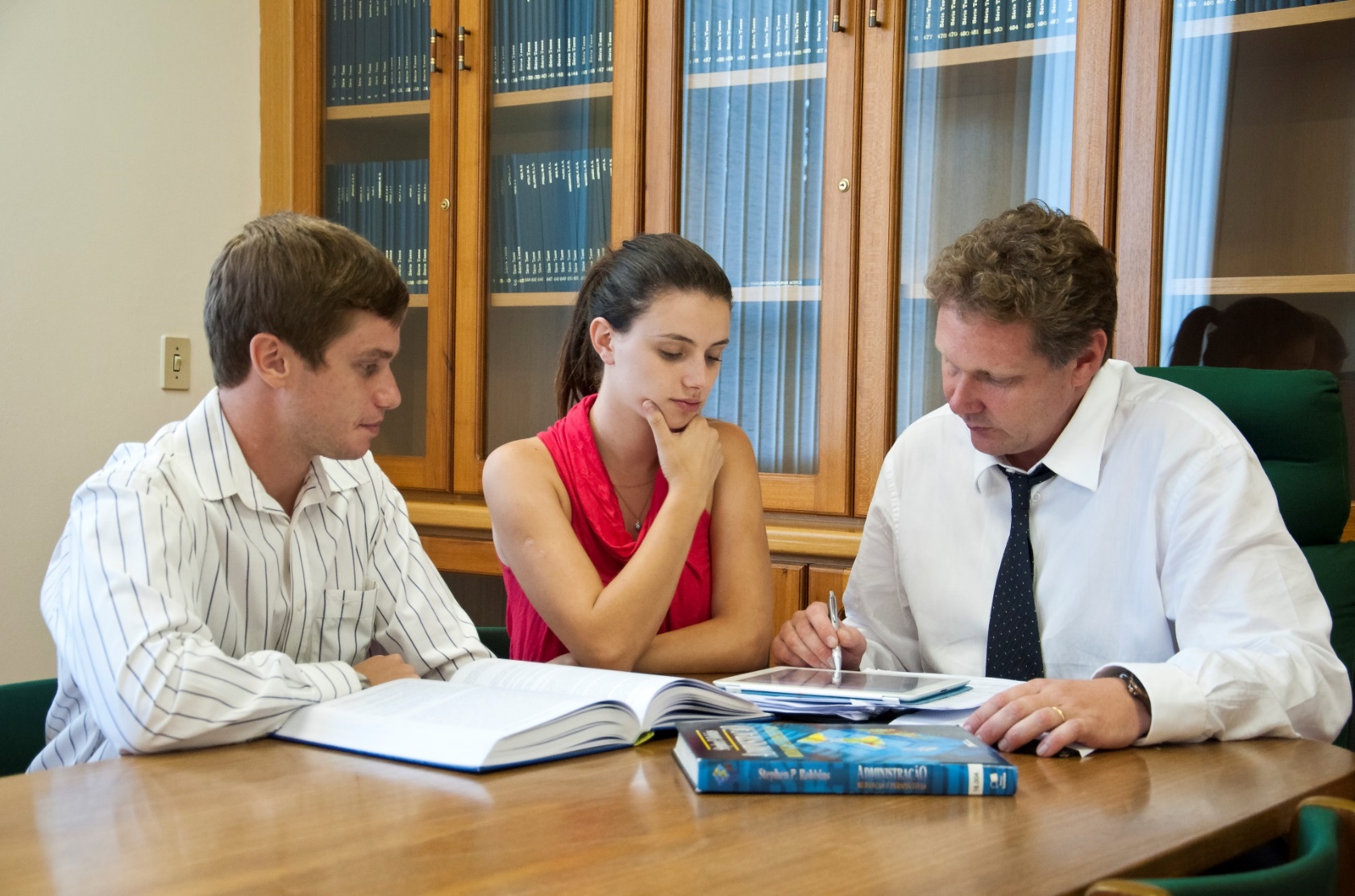 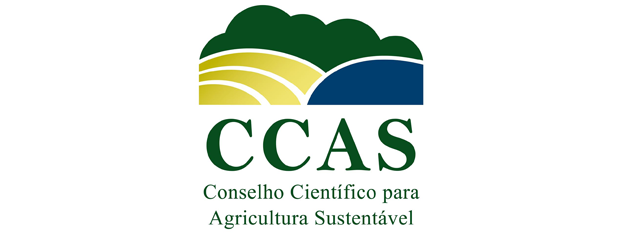 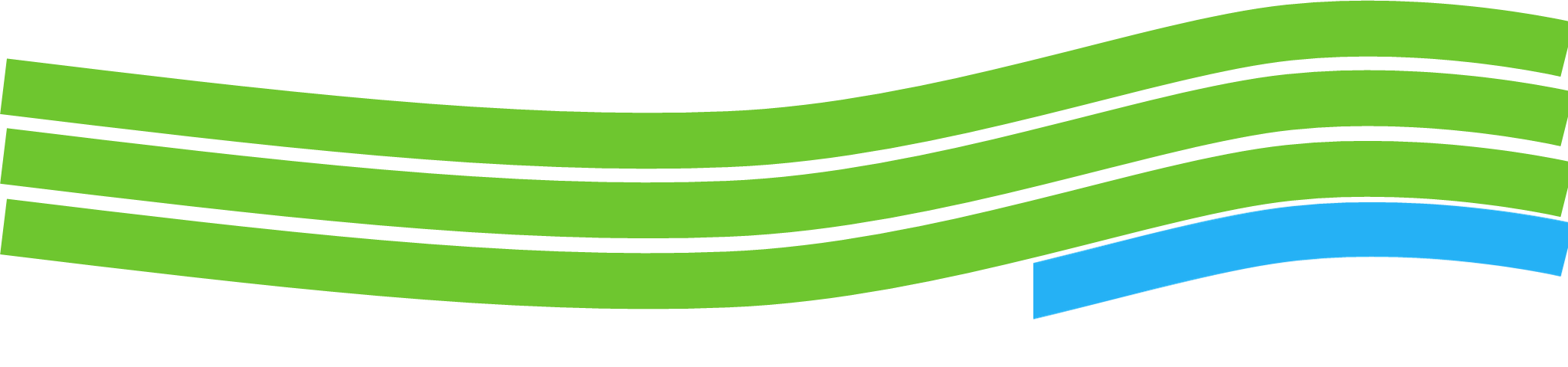 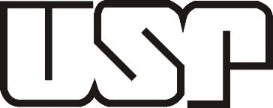 BIOTECNOLOGIA
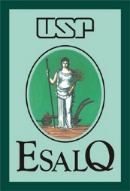 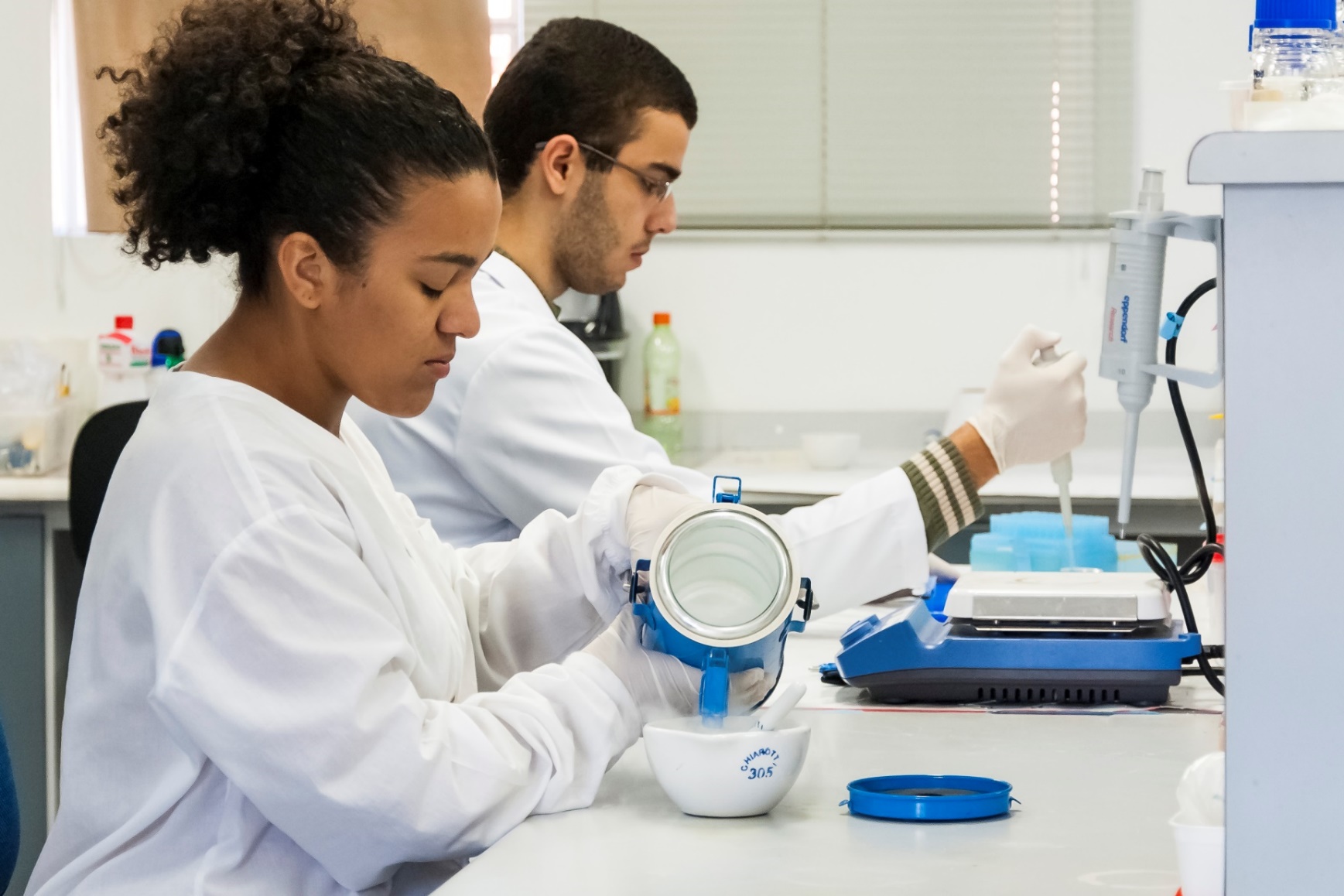 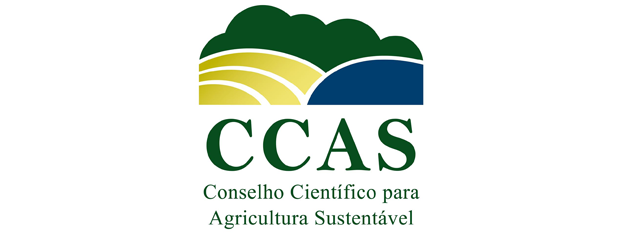 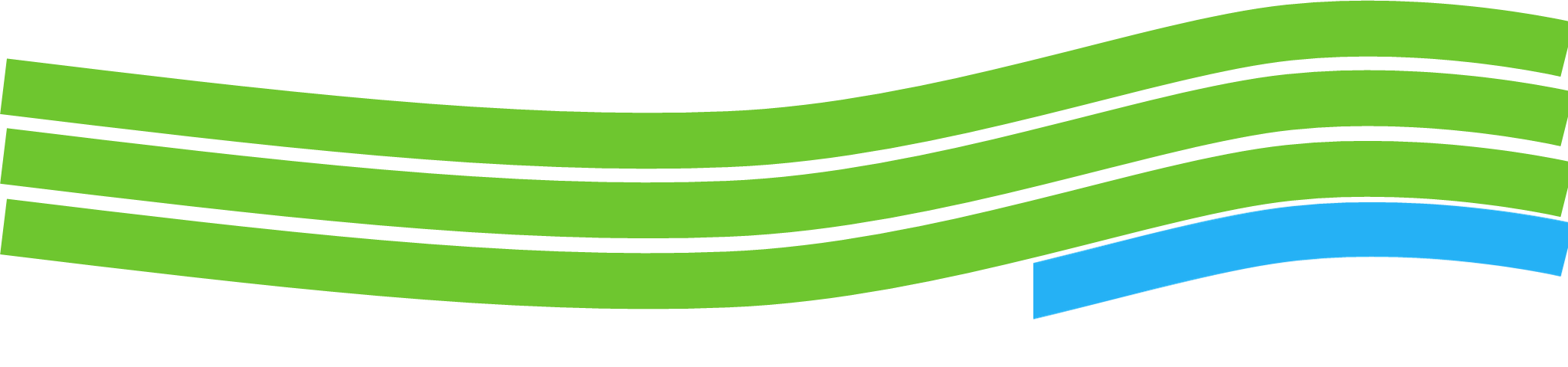 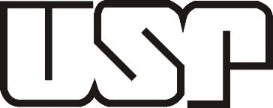 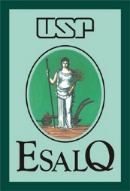 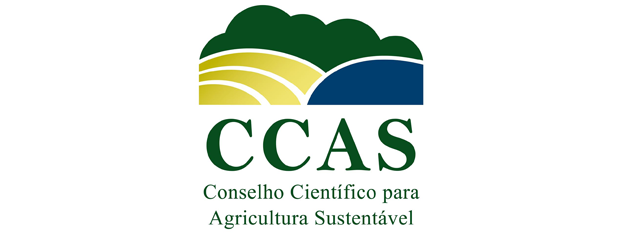 FORMAÇÃOESTRUTURA CURRICULAR
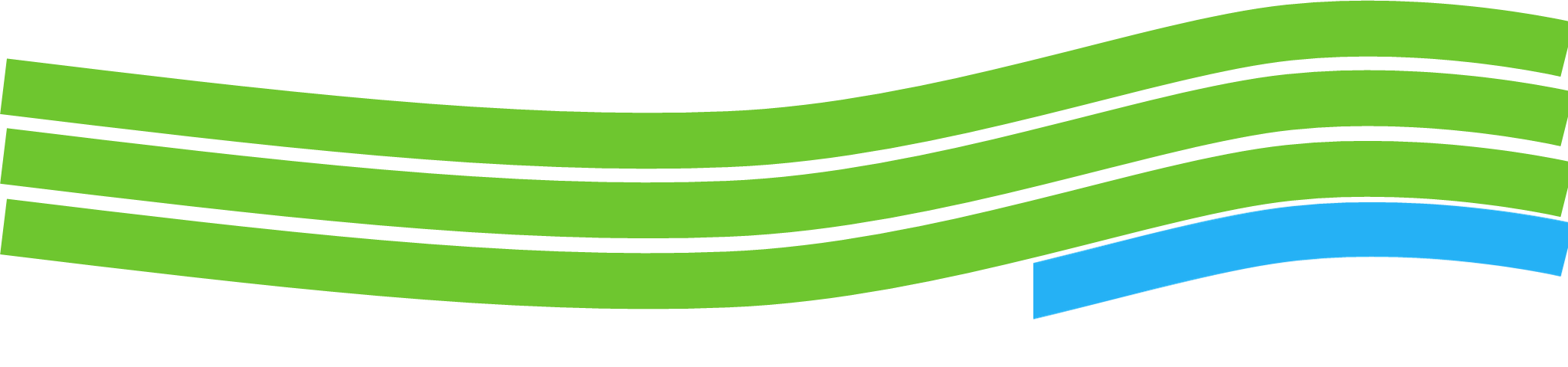 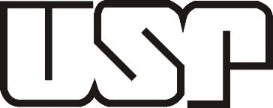 FORMAÇÃO DO PROFISSIONAL DE ENGENHARIA AGRONÔMICA
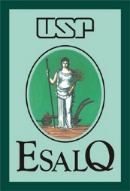 CURRÍCULO ESCOLAR:
BASE SÓLIDA
DESTACAR ASPECTOS ECONÔMICOS,  SOCIAIS,  AMBIENTAIS
ÊNFASE A ATIVIDADES PRÁTICAS
PRIORIZAR ESTÁGIOS
PARTICIPATIVA – SEMINÁRIOS, EXPERIMENTOS, CONGRESSOS
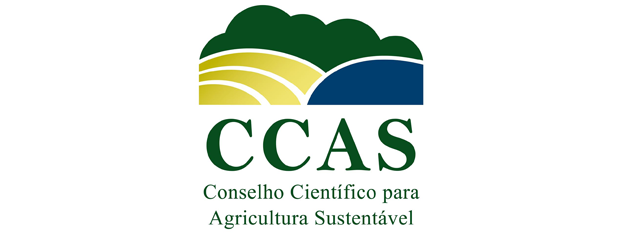 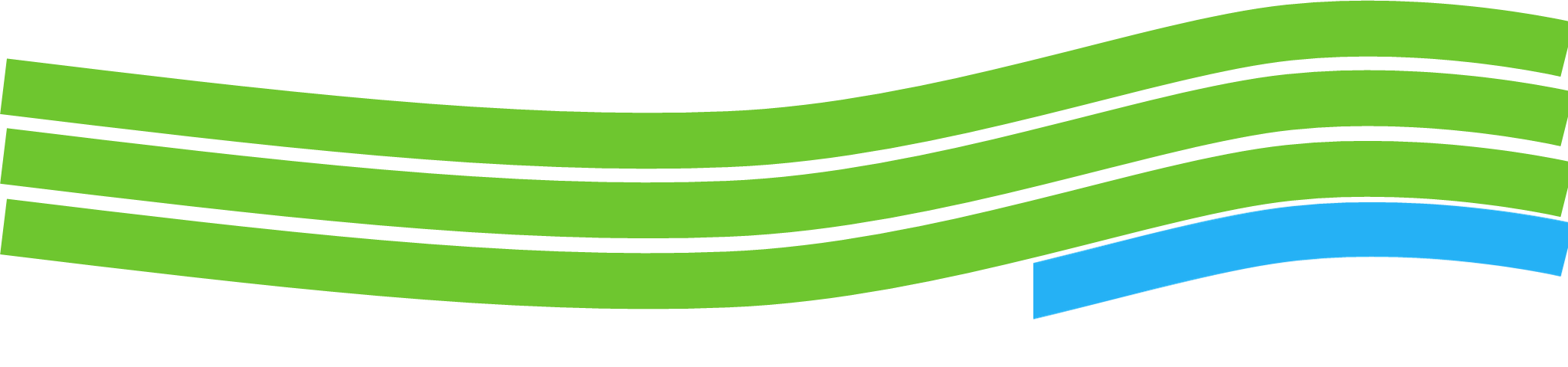 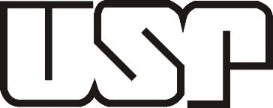 FORMAÇÃO
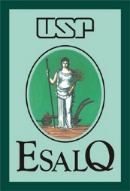 TIPO DE CONHECIMENTO:
Básico
Profissionalizante
CONHECIMENTO BÁSICO – 3 SETORES:
Biológicas
Exatas
Humanas
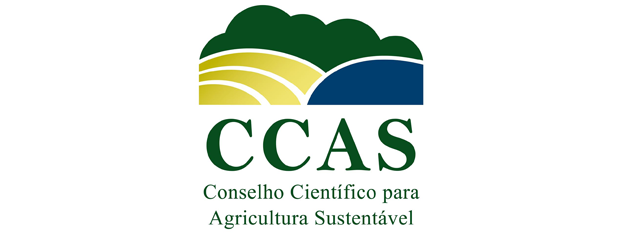 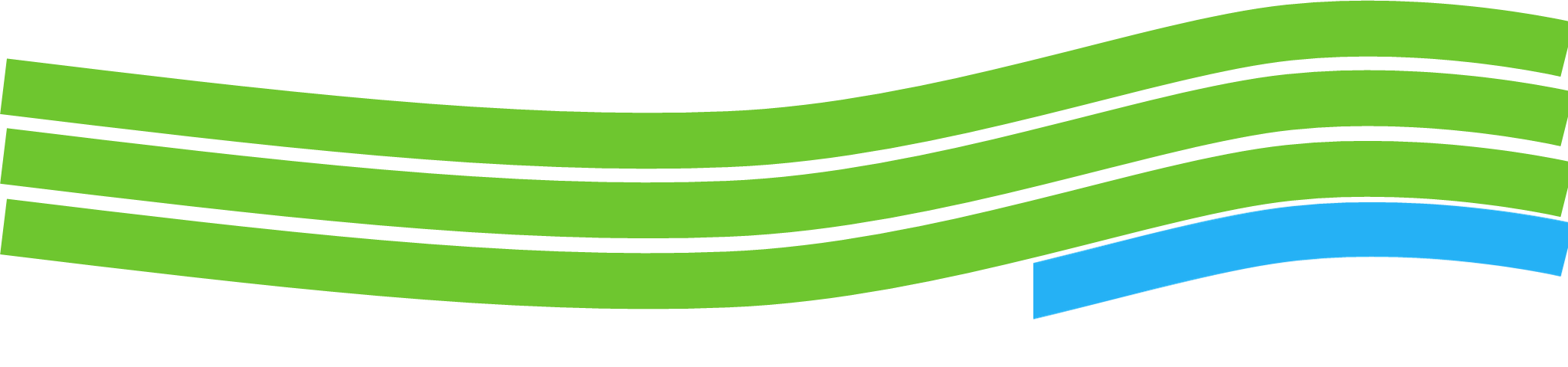 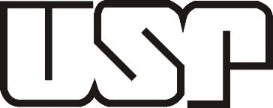 ENGENHARIA AGRONÔMICA
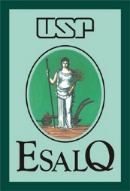 PLANEJAMENTO DO CURSO
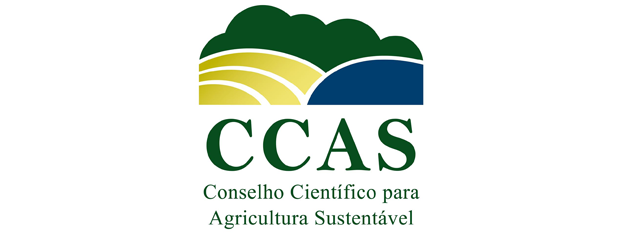 Período ideal – 5 anos                 70 Disciplinas = 7-8 por Semestre
OBRIGATÓRIAS
57 disciplinas
6-7 semestres iniciais
OPTATIVAS
Selecionar 13-17 das 170 oferecidas
3-4 últimos semestres
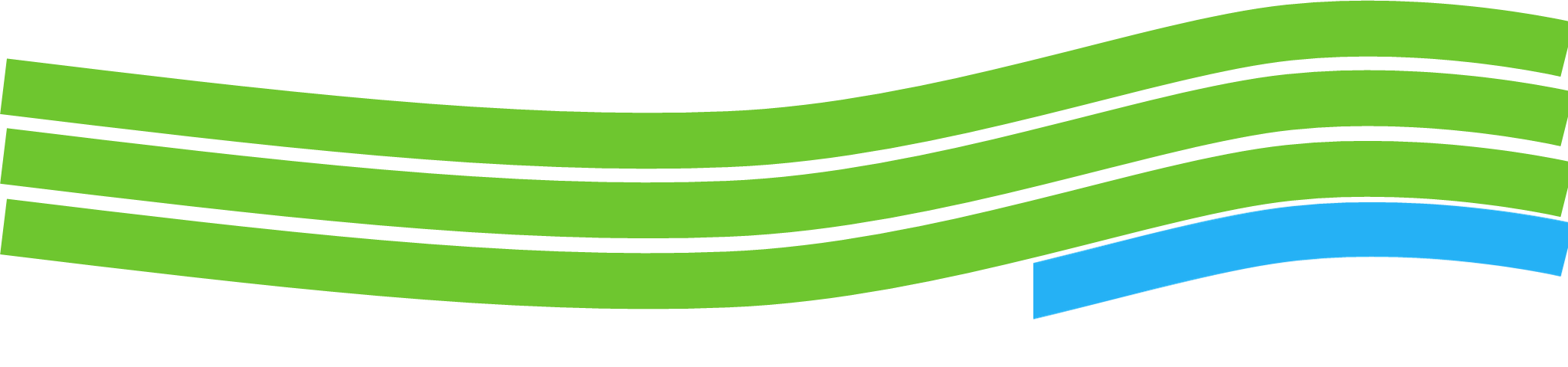 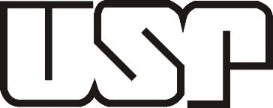 ENGENHARIA AGRONÔMICA
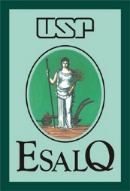 OUTRAS DISCIPLINAS
GENERALISTA  	X 	ESPECIALISTA
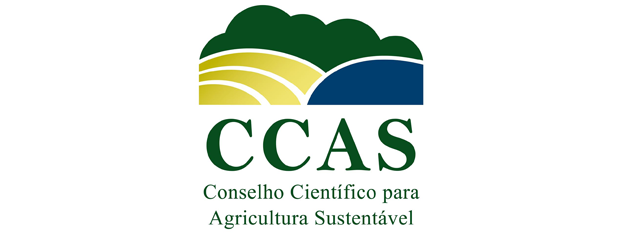 7 áreas de concentração
Supervisionado
Vivencial
Profissionalizante
Estágios
Mínimo 2 supervisionados
Obrigatório
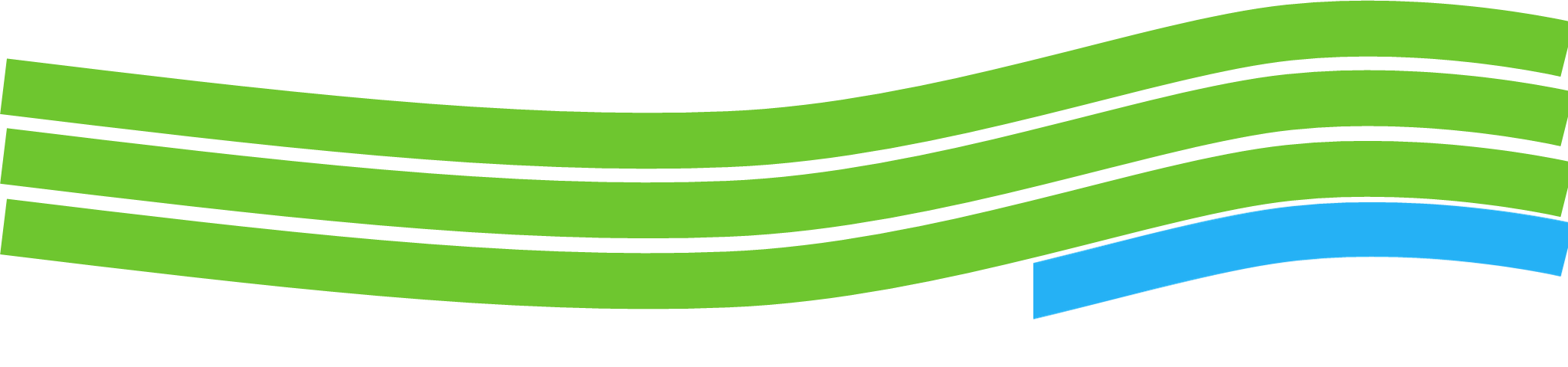 10° Semestre - Externo
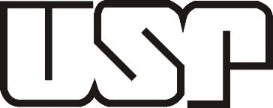 ENGENHARIA AGRONÔMICA
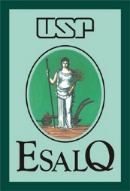 TRABALHO DE CONCLUSÃO DE CURSO
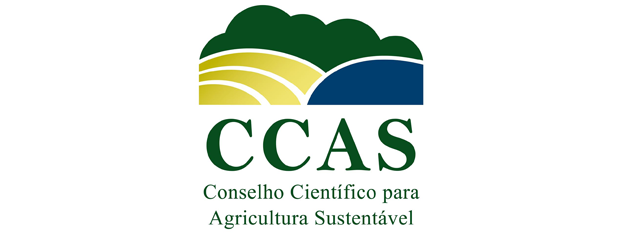 Obrigatório
TCC
9/10° Semestre
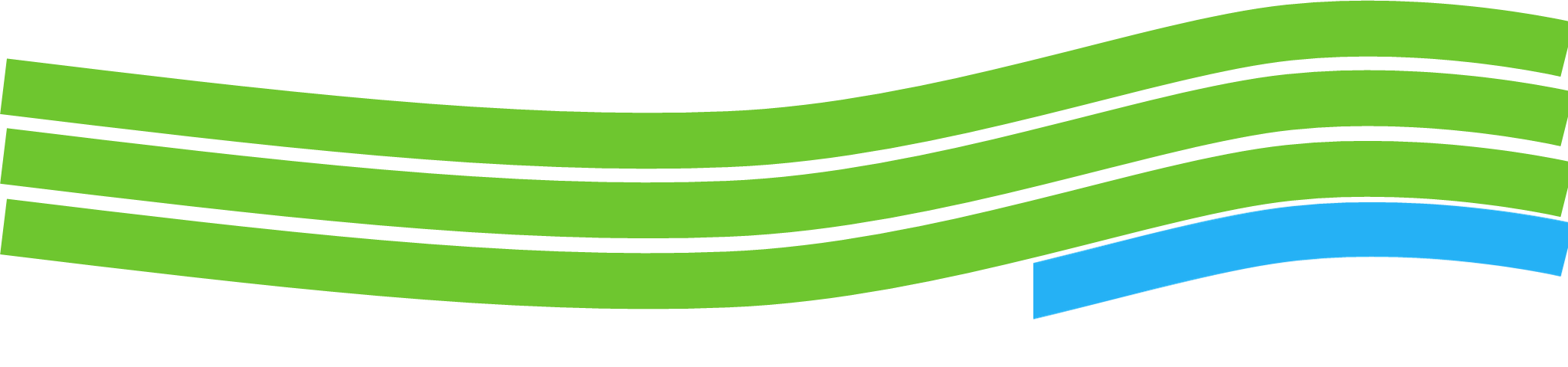 Preparação 7° Semestre
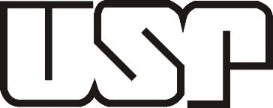 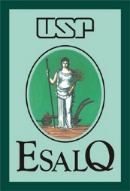 MERCADO DE TRABALHO
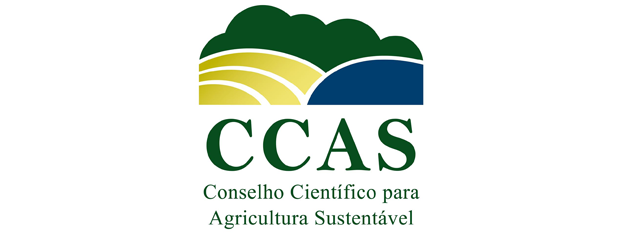 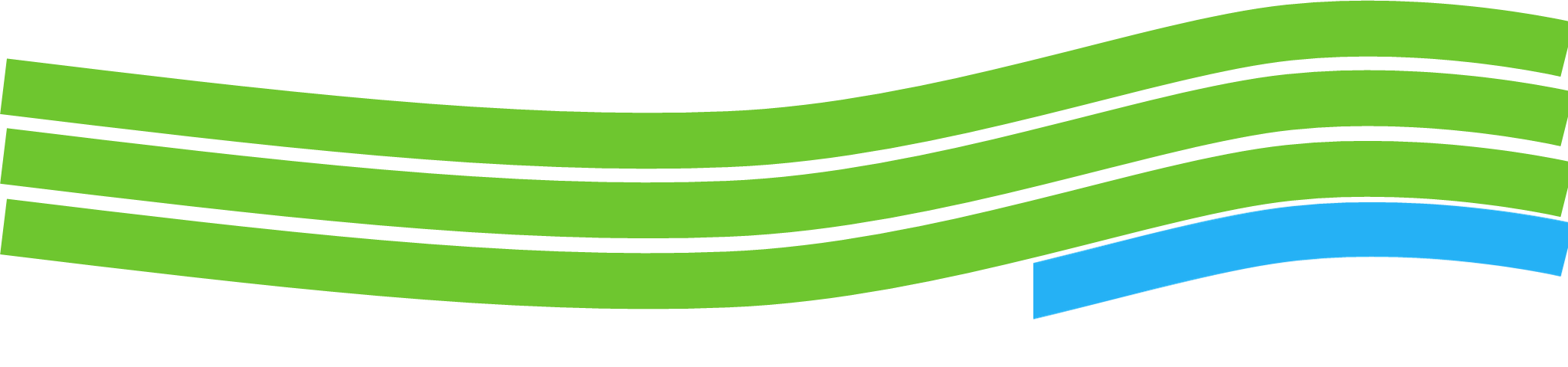 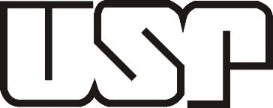 TIPOS DE TRABALHO NO AGRO
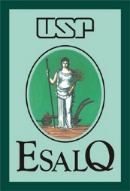 SETOR PÚBLICO
Ensino
Pesquisa
Assistência Técnica/ Extensão
Fiscalização
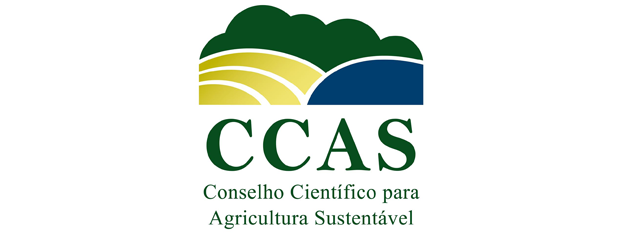 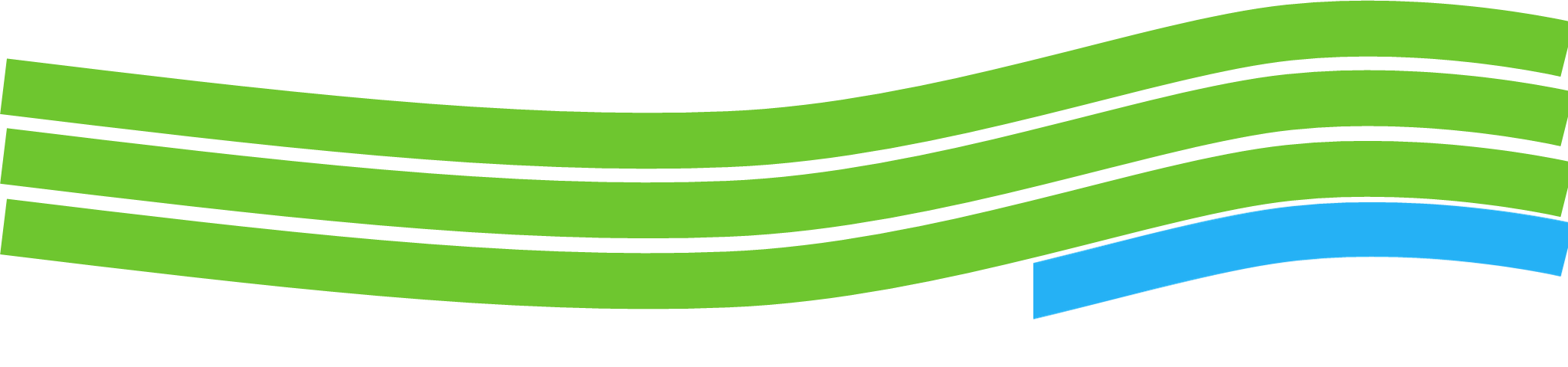 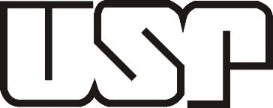 TIPOS DE TRABALHO NO AGRO
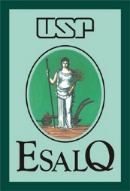 SETOR PRIVADO/ EMPRESAS

Planejamento/ Crédito/ Seguro/ Insumos: Produção, Distribuição (Prod. Fito., Sementes, Mudas)
Máquinas/ Equipamentos: Produção, Distribuição
Comercialização/ Transporte/ Armazenamento
Transformação/ Agroindústria
Ensino/ Pesquisa/ Assistência Técnica
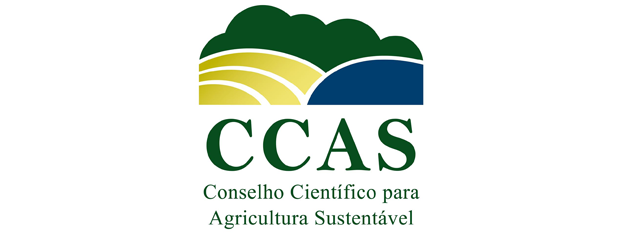 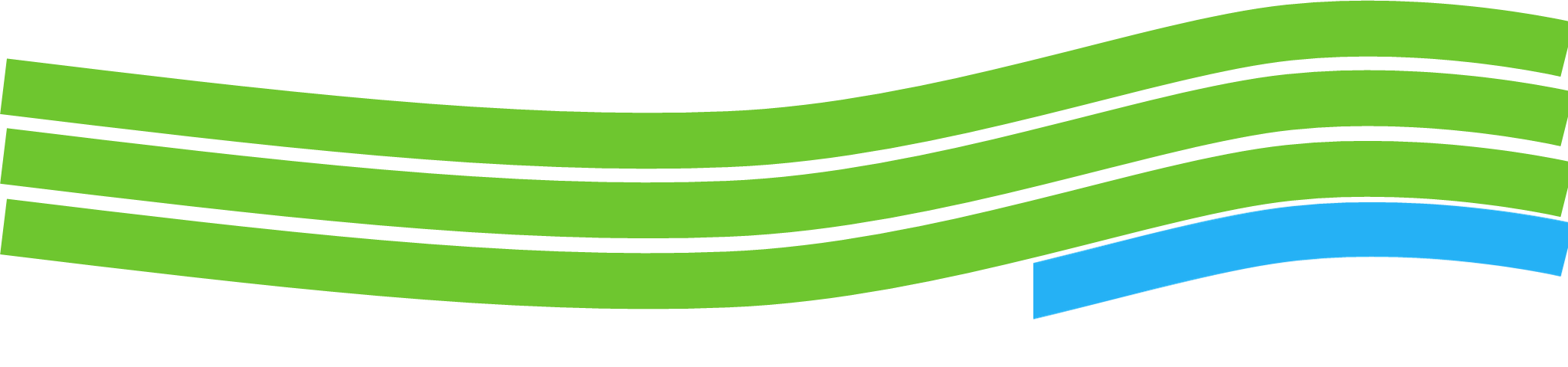 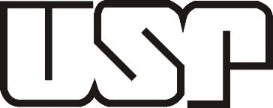 TIPOS DE TRABALHO NO AGRO
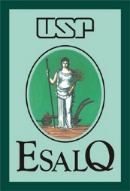 PRESTAÇÃO DE SERVIÇOS/ AUTÔNOMOS

Terceirização
Assessoria
Consultoria
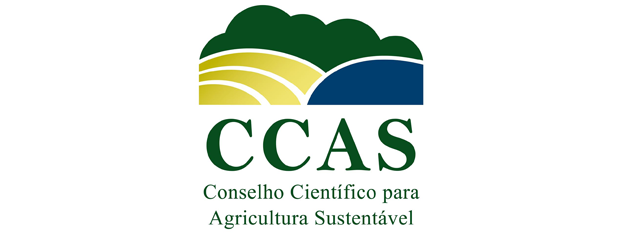 EMPREGO FORMAL
X
DONO DO PRÓPRIO NEGÓCIO
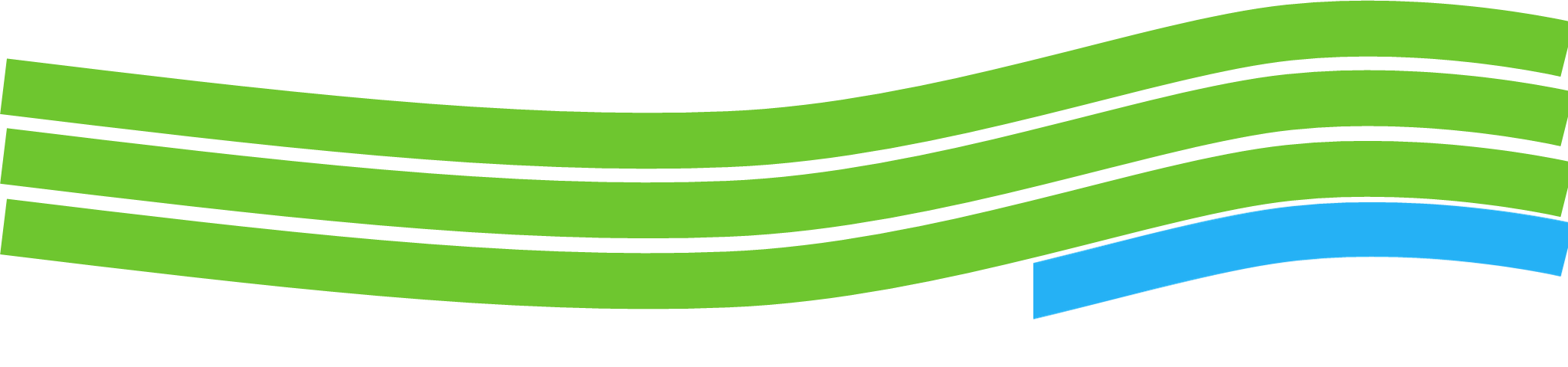 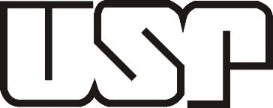 BRASIL 2019: ENG. AGRONÔMICA/AGRONOMIA  CURSOS/VAGAS
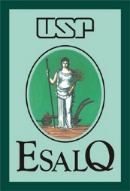 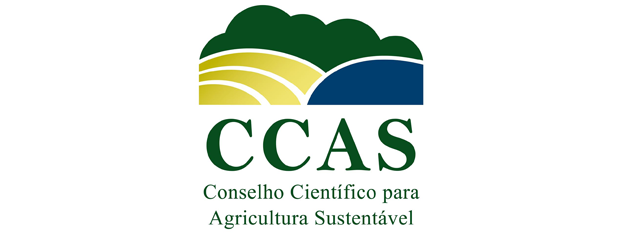 TOTAL
456 CURSOS
93.120 VAGAS
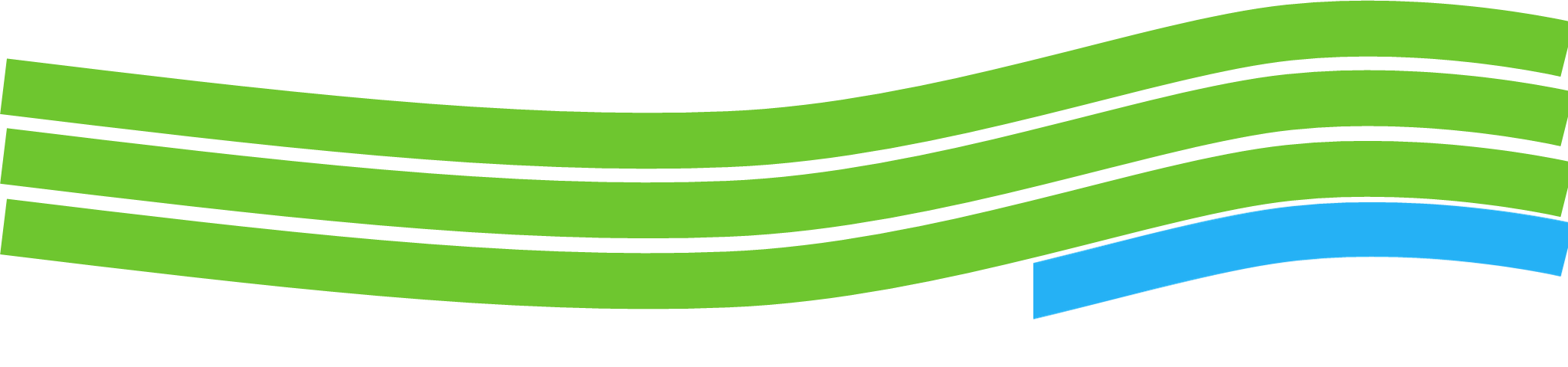 Fonte: CONFEA e EMEC/MEC 2019
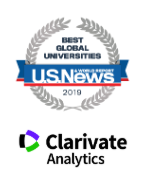 MELHORES INSTITUIÇÕES DE ENSINO AGRO DO MUNDO – TOP 6
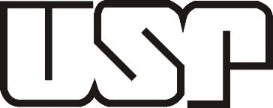 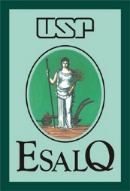 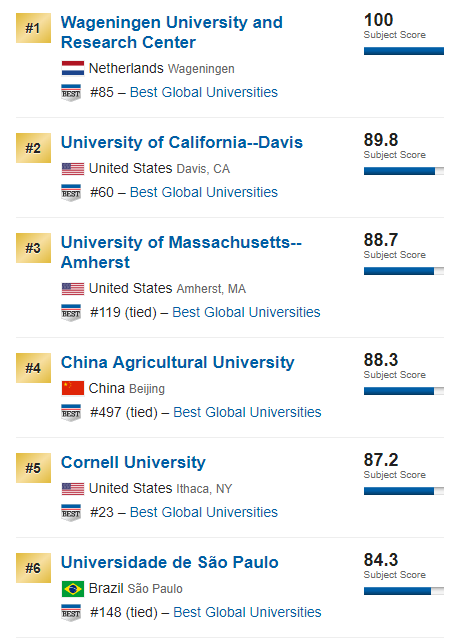 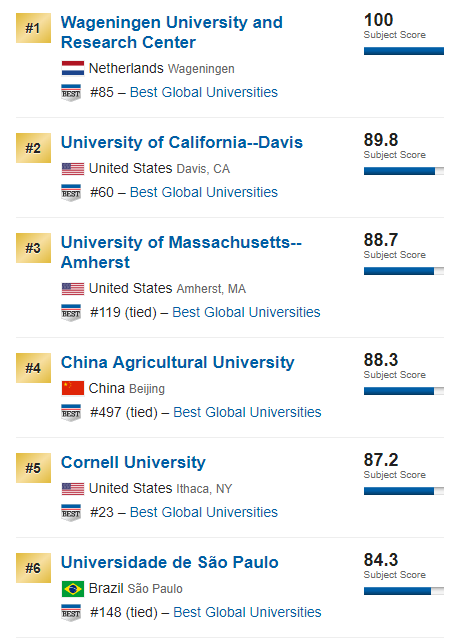 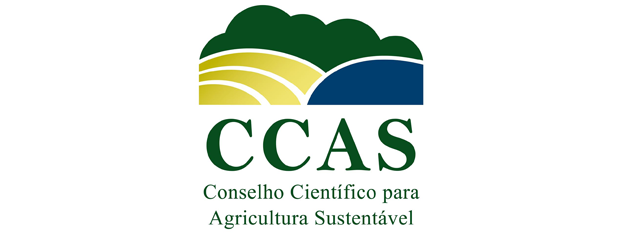 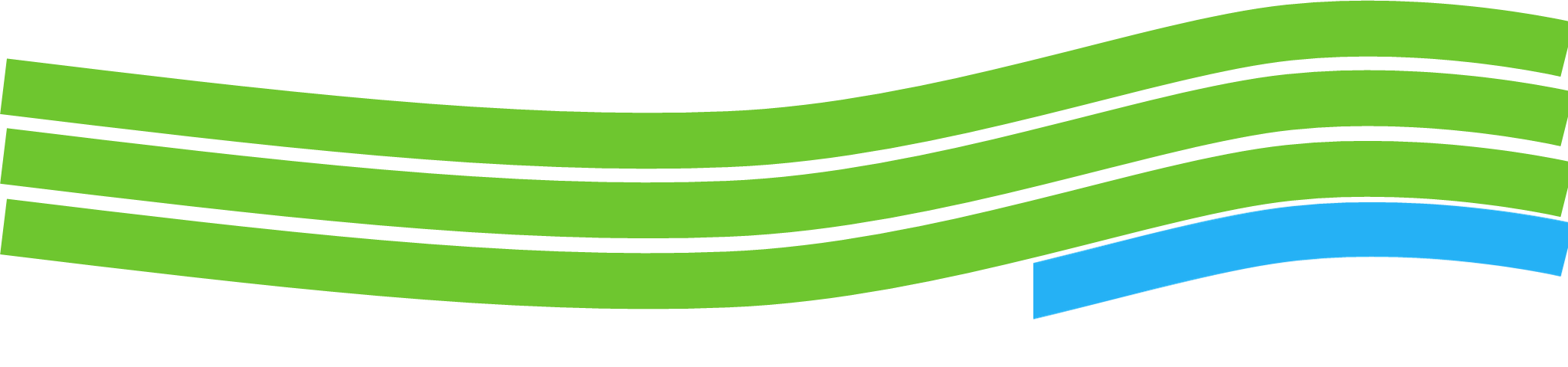 SER ALUNO USP/ESALQ
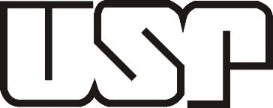 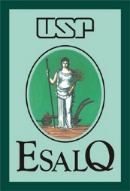 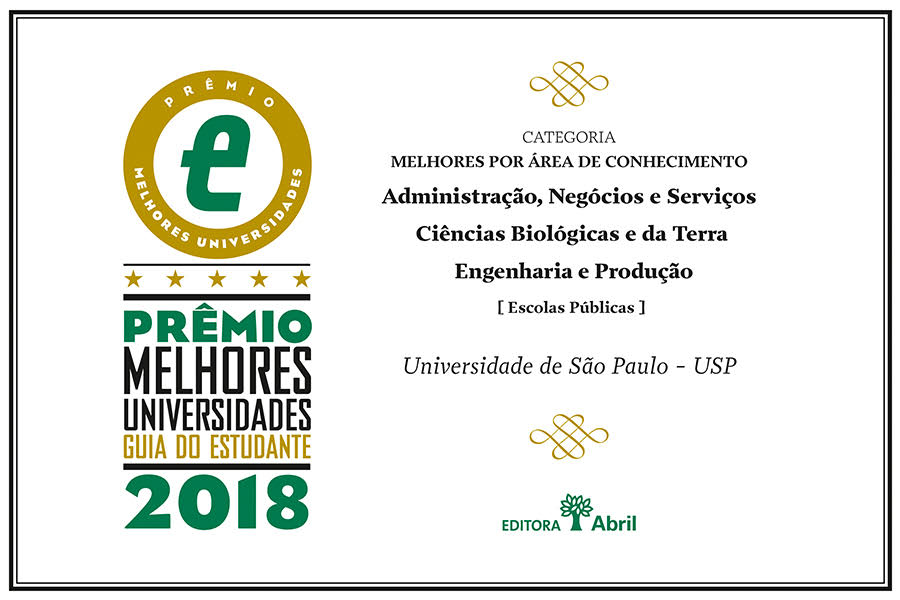 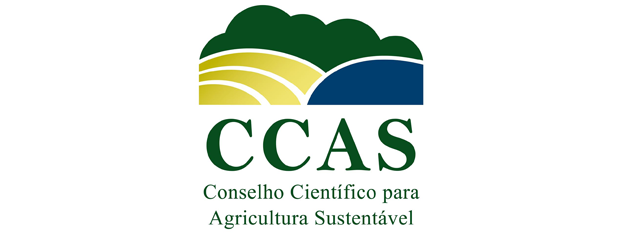 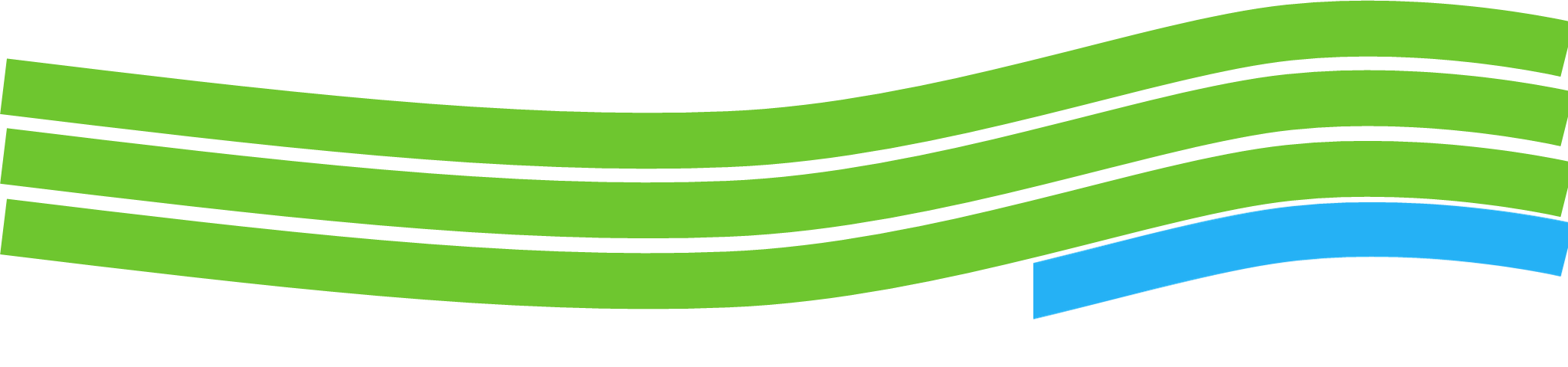 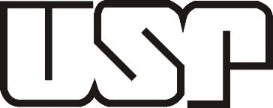 Informação bônus: Símbolo Agronomia/ Engenharia Agronômica
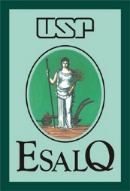 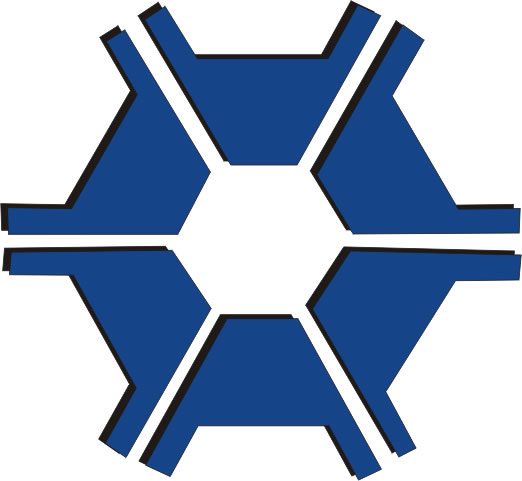 1º - Associações
2º - Agrônomos
3º - Agronomia
4º - Agricultura 
5º - Agropecuária
6º - Agroindústria
1
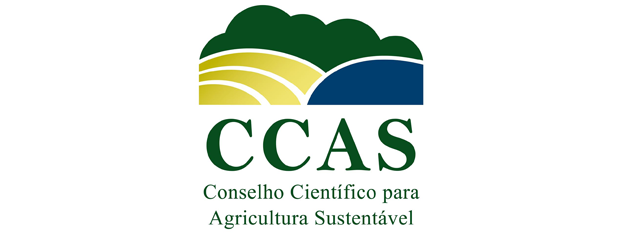 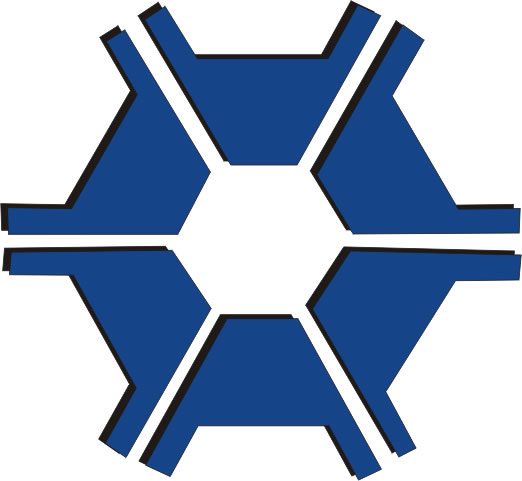 6
2
5
3
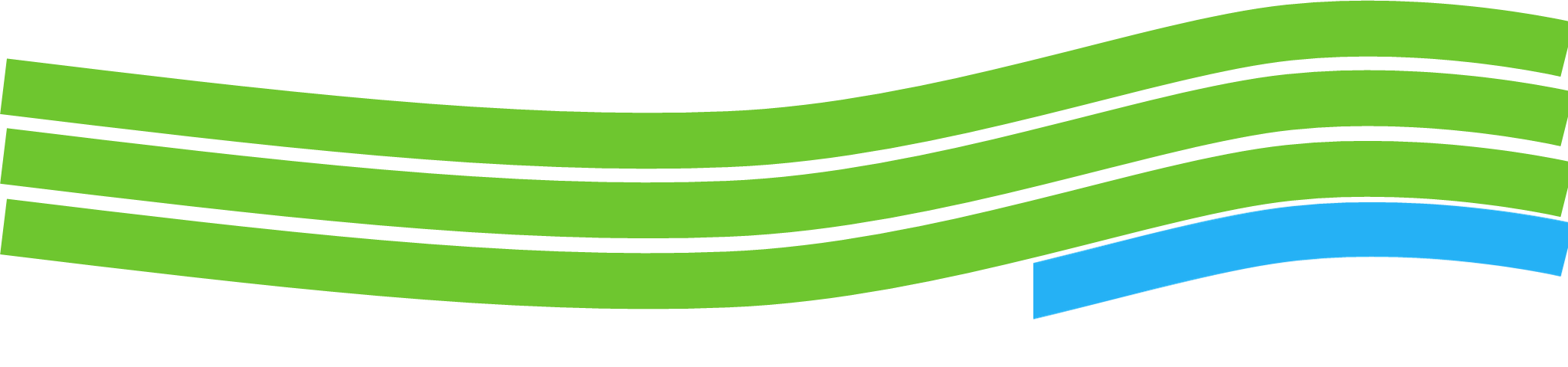 4
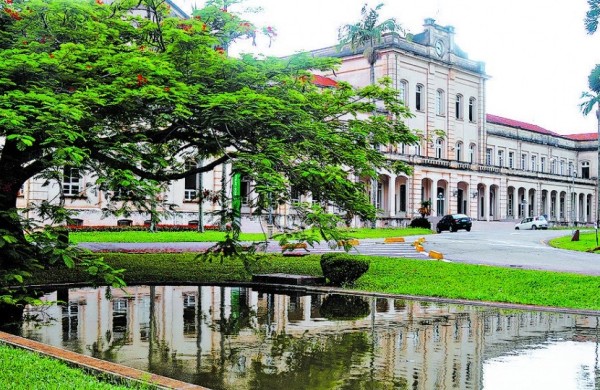 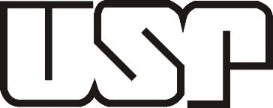 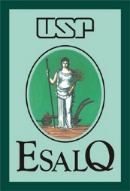 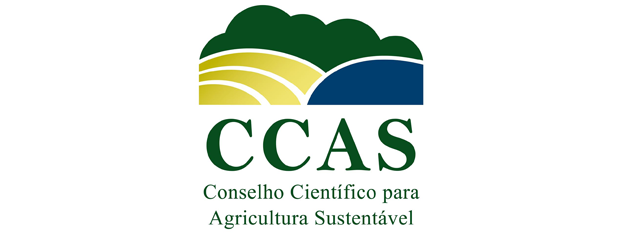 MUITO OBRIGADO
jomenten@usp.br
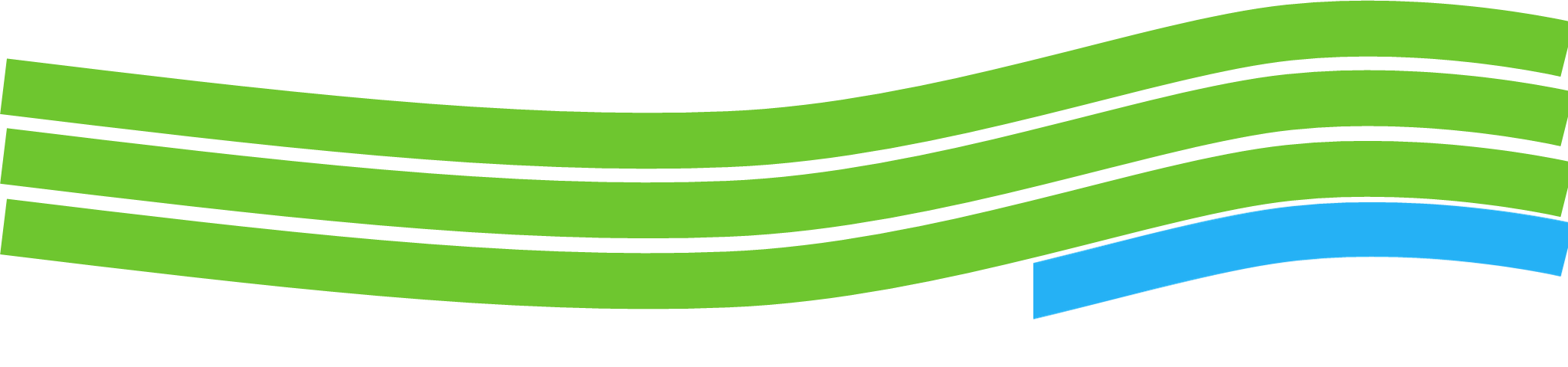